კიბერსივრცე და კიბერუსაფრთხოების გამოწვევები
კიბერმდგრადობა
მ. დონაძე
კომპიუტერულ მეცნიერებათა დეპარტამენტი
ასოცირებული პროფესორი
კიბერმდგრადობის ადგილი კიბერუსაფრთხოების ერთიან სივრცეში
კიბერუსაფრთხოების საკვანძო ელემენტები
კიბერმდგრადობა (Cyber resilience)
ინფორმაციული უსაფრთხოება (Information Security)
აპლიკაციების უსაფრთხოება (Application Security)
კომპიუტერული ქსელის უსაფრთხოება (Network Security)
ოპერაციული უსაფრთხოება (Operation Security)
კიბერწიგნიერება (End-user Education)
მენეჯმენტის ჩართულობა (Leadership commitment)
კრიტიკული ინფორმაციული ინფრასტრუქტურის უსაფრთხოება, მონაცემთა ცენტრების აღჭურვა და მართვა

ორგანიზაციის IT-ინფრასტრუქტურის სარგებლიანობის და საიმედობის უზრუნველყოფის აპარატული და პროგრამული საშუალებები

აპარატული და პროგრამული უსაფრთხოების ამაღლების მეთოდები IT-ინფრასტრუქტურის ვირტუალიზაციის და კორპორაციული ღრუბლოვანი სერვისების გამოყენებით
IT-ინფრასტრუქტურის უსაფრთხოების მართვა ერთიანი დომენური ინფრასტრუქტურის ფარგლებში 
   (Active Directory-ტექნოლოგიის საფუძველზე)

ჯგუფური პოლიტიკების (Group Policies) დაგეგმვა, შექმნა, განაწილება და მართვა ორგანიზაციის სტრუქტურული ერთეულებისთვის

შიდა ქსელურ რესურსებთან წვდომის კონტროლი ფაილური და სხვა სერვისების ფარგლებში
მონაცემთა ბაზების უსაფრთხოება, მათი სარგებლიანობის 
და საიმედობის ამაღლების მეთოდები

ორგანიზაციის ვებ-ინფრასტრუქტურის უსაფრთხო და ეფექტური მართვის საშუალებები

მომხმარებელთა სამუშაო გარემოს უსაფრთხოების მართვა დაშორებული დესკტოპების სერვისებით

ორგანიზაციის საინფორმაციო ტექნოლოგიების მენეჯმენტი და აუდიტი
1. კრიტიკული ინფორმაციული ინფრასტრუქტურის უსაფრთხოება, მონაცემთა ცენტრების აღჭურვა და მართვა
მონაცემთა ცენტრი (Data Center)
თანამედროვე ინფორმაციული სისტემების მთავარი სამუშაო პლატფორმა
კრიტიკული ინფორმაციის ეფექტურად შენახვის, დამუშავების და ტრანსპორტირების გარანტია
მაღალი მოთხოვნები წარმადობის, სარგებლიანობის და საიმედობის მიმართ
არჩევანი: საკუთარი მონაცემთა ცენტრი (On premises) ან ღრუბლოვანი სერვისები (Cloud services)
მონაცემთა ცენტრი თუ „ღრუბელი“?
არჩევის ერთერთი მთავარი კრიტერიუმი: TCO – Total Cost of Ownership
ღრუბლოვანი სერვისების უწყვეტად მზარდი პოპულარობის მიუხედავად, ცალსახა პასუხი არ არსებობს
დამოკიდებულია ორგანიზაციის საქმიანობის პოლიტიკაზე, სპეციფიკაზე, მასშტაბებზე
ხშირად გამოიყენება „ჰიბრიდული“ მიდგომა (შიდა და გარე „ღრუბლის“ პარალელური გამოყენება)
ზე-უსაფრთხო მონაცემთა ცენტრი?
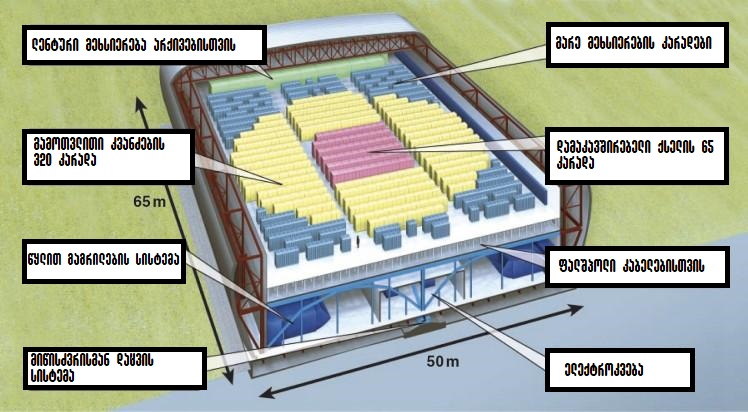 მიწისძვრა
სტიქიური უბედურება
ტერაქტი
ვანდალიზმი
მონაცემთა ცენტრის აგებულება
მონაცემთა ცენტრის ფუნქციონალური არქიტექტურა
ფიზიკური ინფრასტრუქტურა
საინჟინრო ინფრასტრუქტურა
მონაცემთა გადაცემის ინფრასტრუქტურა
მონაცემთა შენახვის ინფრასტრუქტურა
მონაცემთა დამუშავების ინფრასტრუქტურა
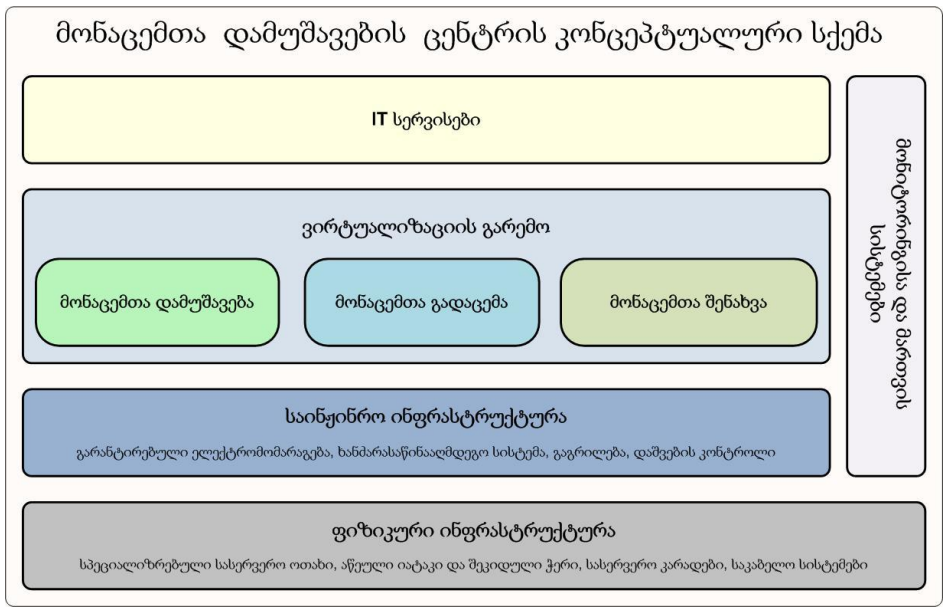 სად განვათავსოთ მონაცემთა ცენტრი?
გარეშე პირთაგან შორს, მრავალსართული შენობის მე-2 ან მე-3 სართულზე, შედარებით ადვილი ევაკუაციისთვის და სტიქიური ზარალის მინიმიზაციისთვის

სასერვერო ოთახი, აწეული იატაკი (ფალშპოლი), შეკიდული ჭერი, სასერვერო კარადები, შეკიდული კაბელური სისტემა

ხანძარმედეგობა, წყალგაუმტარობა, მდგრადობა ვანდალიზმისა და აფეთქების წინააღმდეგ, ელექტრომაგნიტური და რადიაციული დაცვა
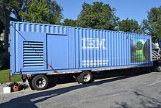 მონაცემთა ცენტრების საინჟინრო ინფრასტრუქტურა
გაგრილების და ვენტილაციის სისტემა
უწყვეტი ელექტრომომარაგების სისტემა (მოდულური არქიტექტურა)
ხანძარსაწინააღმდეგო სისტემა
ცენტრში დაშვების კონტროლი
სტრუქტურირებული საკაბელო სისტემა
საინჟინრო ინფრასტრუქტურის დონეები
პირველი (საბაზო) დონე (Tier 1) - ნულოვანი დუბლირება
მეორე დონე (Tier 2) - ელექტრომომარაგების და გაგრილების სისტემების დუბლირება ხორციელდება (დიზელ-გენერატორი, მეორე კონდიციონერი). უქმობის წლიური საშუალო დრო - 22 საათი.
მესამე დონე (Tier 3) - ელექტრომომარაგების და გაგრილების მაგისტრალური ხაზების დუბლირება. უქმობის წლიური საშუალო დრო - 2 საათი
მეოთხე დონის (Tier 4) - გაგრილების და ელექტროკვების მინიმუმ 2 აქტიური მაგისტრალი. უქმობის წლიური საშუალო დრო - 25 წუთი
გაგრილების და ვენტილაციის სისტემები
ჰაერით გაგრილება (იაფი)
წყლით გაგრილება (ხუთჯერ უფრო ეფექტური)
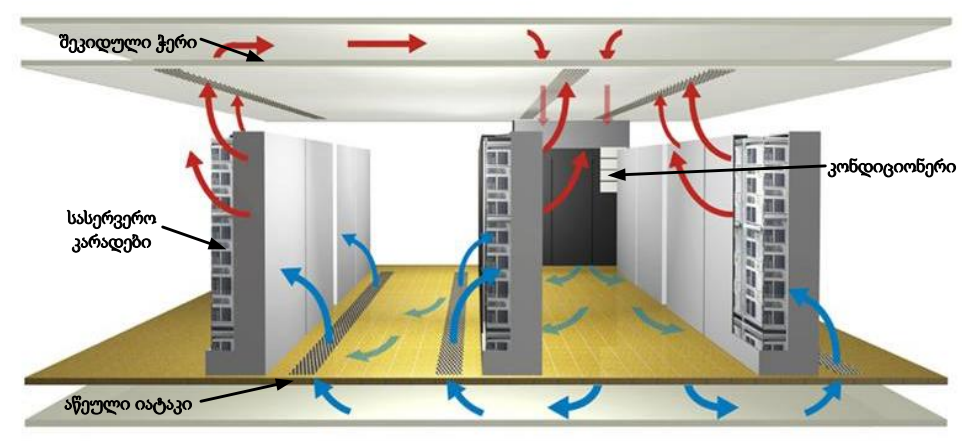 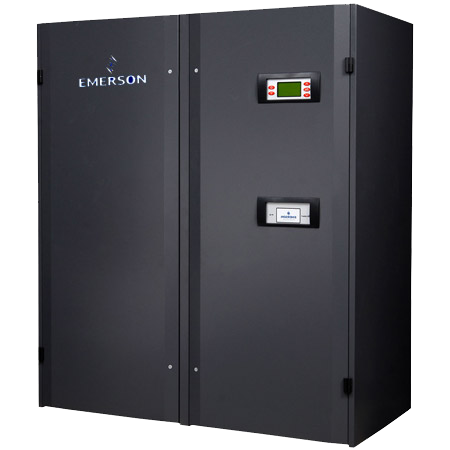 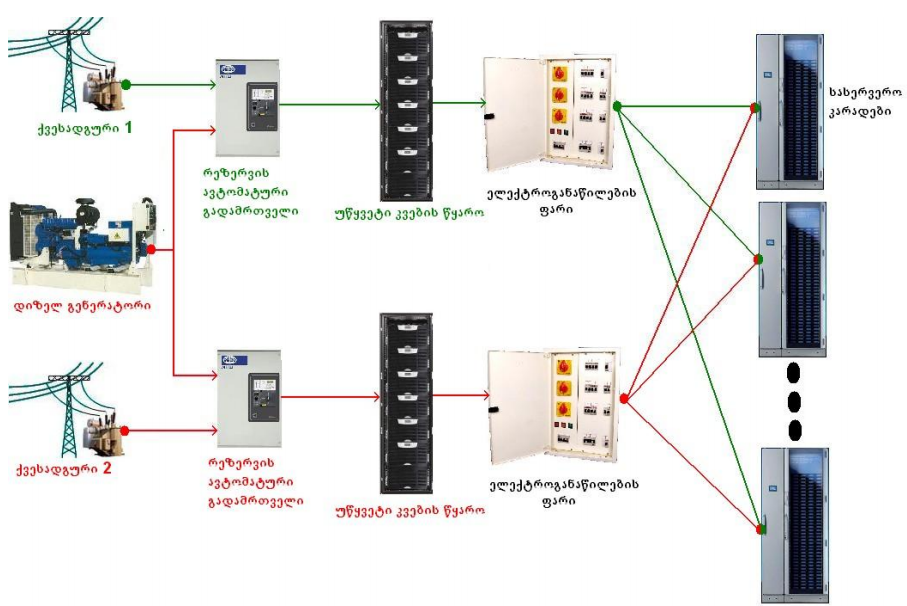 უწყვეტი ელექტრომომარაგება
მონაცემთა დამუშავების, შენახვის და გადაცემის ინფრასტრუქტურა
მონაცემთა ცენტრის კარადა ანუ რეკი - მონაცემთა ცენტრის გამოთვლით მოწყობილობათა და უწყვეტი კვების წყაროების განთავსების ადგილი
სერვერები - მონაცემთა დასამუშავებლად
მონაცემთა საცავები - მონაცემთა შესანახად
ქსელური მოწყობილობები - მონაცემთა ტრანსპორტირებისთვის
უსაფრთხოების მოწყობილობები - მონაცემთა დასაცავად
რეკის ფორმ-ფაქტორები
სამონტაჟო ერთეული - იუნიტი (Unit) – 1.75 ინჩი (44,45 მმ)


იუნიტების ტიპიური რაოდენობა - 42,  21, 18
ელექტროკვების უზრუნველყოფის აპარატურა
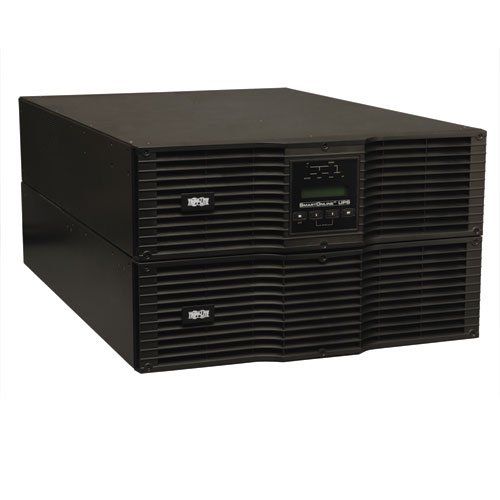 Uninterrupted Power Supply (UPS) - უწყვეტი კვების წყარო
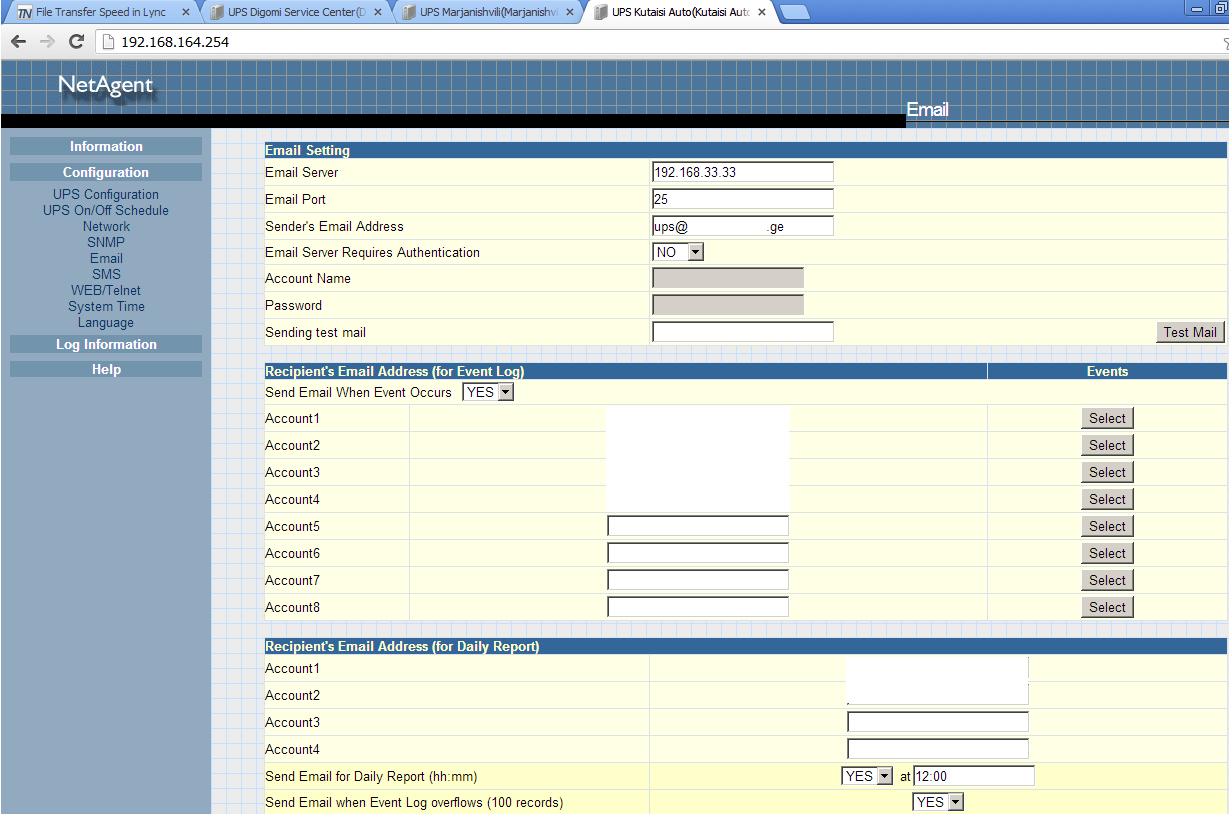 Power Distribution Unit(PDU) - ელექტროენერგიის გამანაწილებელი
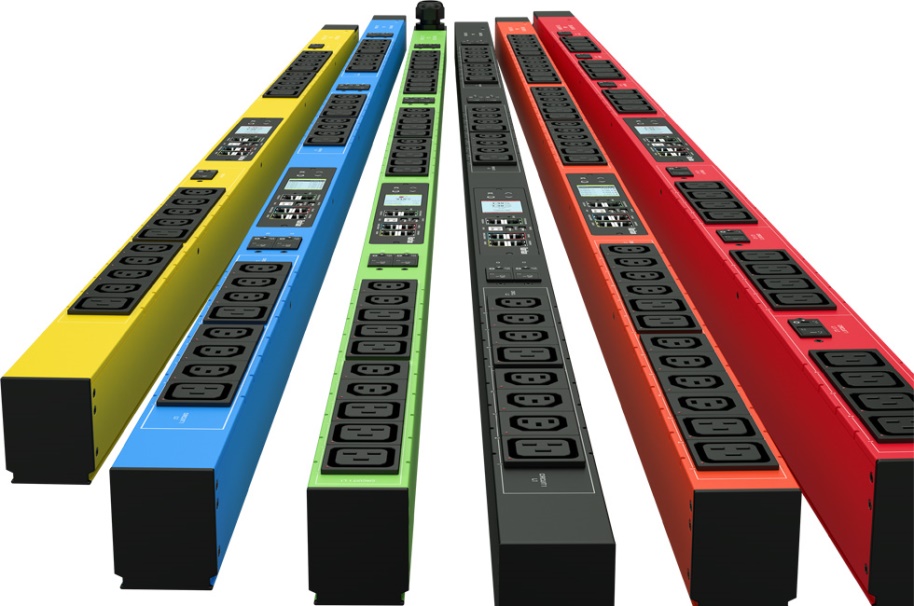 ქსელური აპარატურა
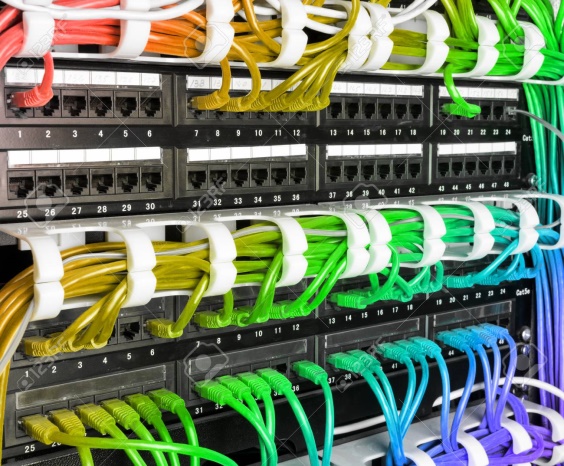 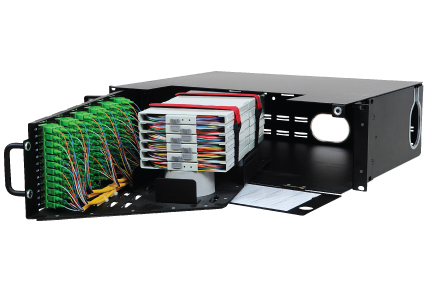 ქსელის კაბელების შემკრები (პაჩ-პანელი)
ოპტიკური კაბელების შემკრები
მარშრუტიზატორი
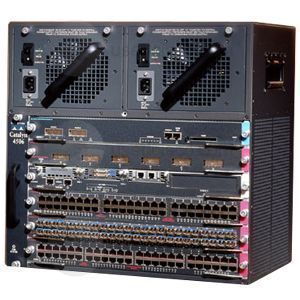 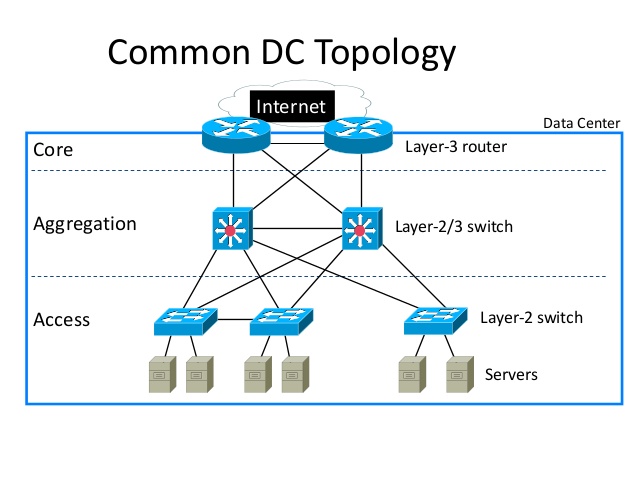 კომუტატორი
გამოთვლითი სისტემების კლასები
x86 (Microcomputers)
პრაქტიკულად ყველა თანამედროვე კომპიუტერი
Stand-alone, Rack- and Blade Servers
MidRange systems (Minicomputers)
DEC VAX, HP AlphaServer, Oracle SUN SPARC, IBM Power Systems...
Mainframes
IBM z series...
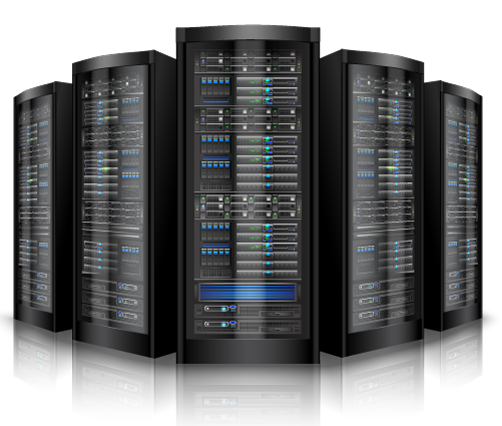 სერვერები
მაღალი წარმადობის სერვერი
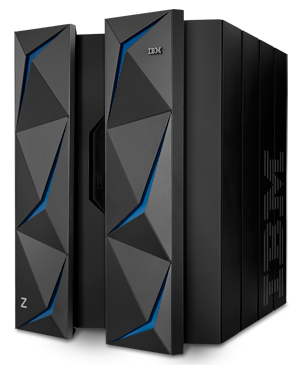 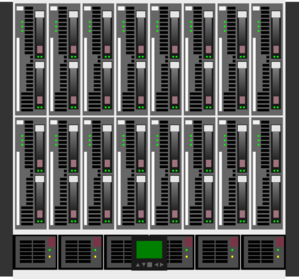 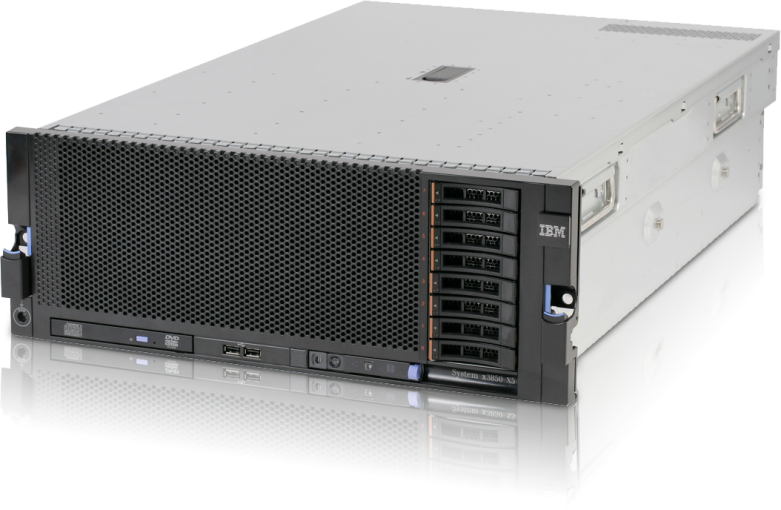 მეინფრეიმი
ბლეიდ-სერვერები
რეკის სერვერი
მოცულობითი დონე
არქივაციის დონე
მწარმოებლურობის დონე
მონაცემთა უსაფრთხო შენახვის სამდონიანი მოდელი
წარმადობის დონე (Performance Tier, Tier 1) - პირველადი, ყველაზე ინტენსიურად გამოსაყენებელი ინფორმაციის საცავი (SAS/FC/SSD-დისკები)
მოცულობითი დონე (Capacity Tier, Tier 2) - ძირითადი, შედარებით ნაკლებაქტუალური ინფორმაციის საცავი (SATA-დისკები)
არქივაციის დონე (Archive Tier, Tier 3) - გრძელვადიანი არქივების საცავი (ლენტური და ოპტიკური შემნახველი მოწყობილობები)
მონაცემთა საცავები
ხისტი (HDD) და მყარსხეულიანი (SSD) დისკების ერთობლიობა სპეციალიზებული სერვერ-კომპიუტერის ფარგლებში
IBM, EMC, NetApp, HP, DELL, QNAP, Cisco, Buffalo…
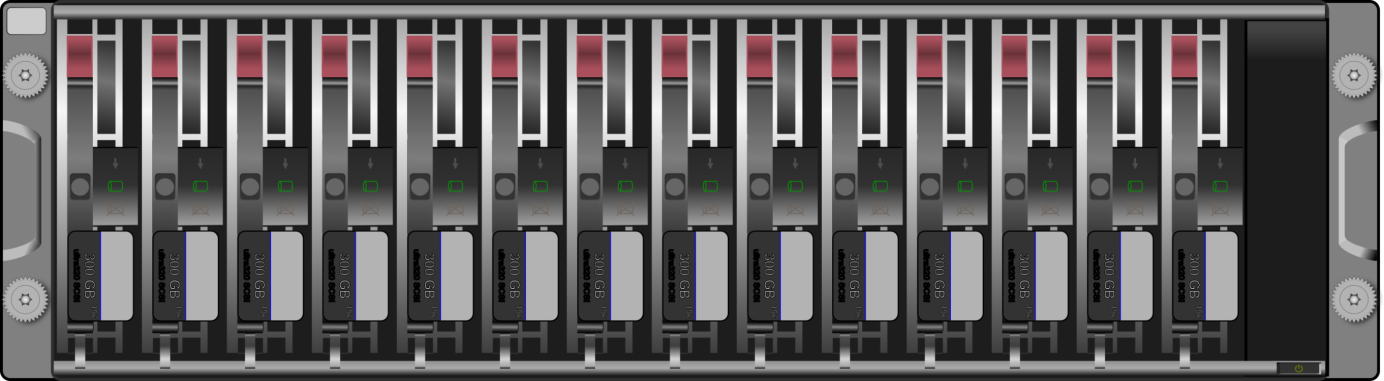 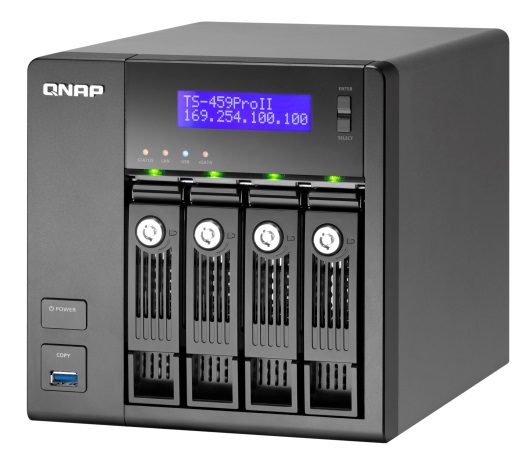 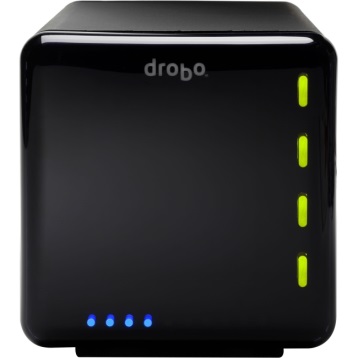 DAS – Direct Attached Storage
SAN – Storage Area Network
NAS – Network Attached Storage
DAS (Direct Attached Storage) - მონაცემთა არაქსელური საცავი (SATA, SAS, eSata, FC-არხები)
NAS (Network Area Storage) - მონაცემთა ქსელური საცავი
SAN (Storage Area Network) - მონაცემთა საცავების ქსელი
უსაფრთხოების და მონიტორინგის მოწყობილობები
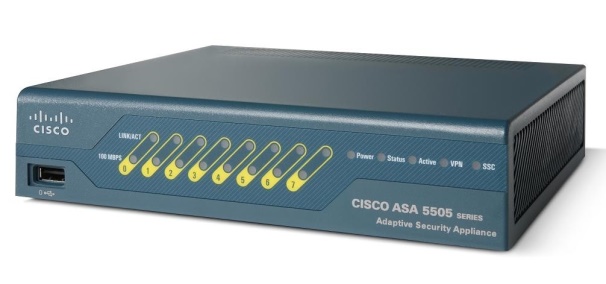 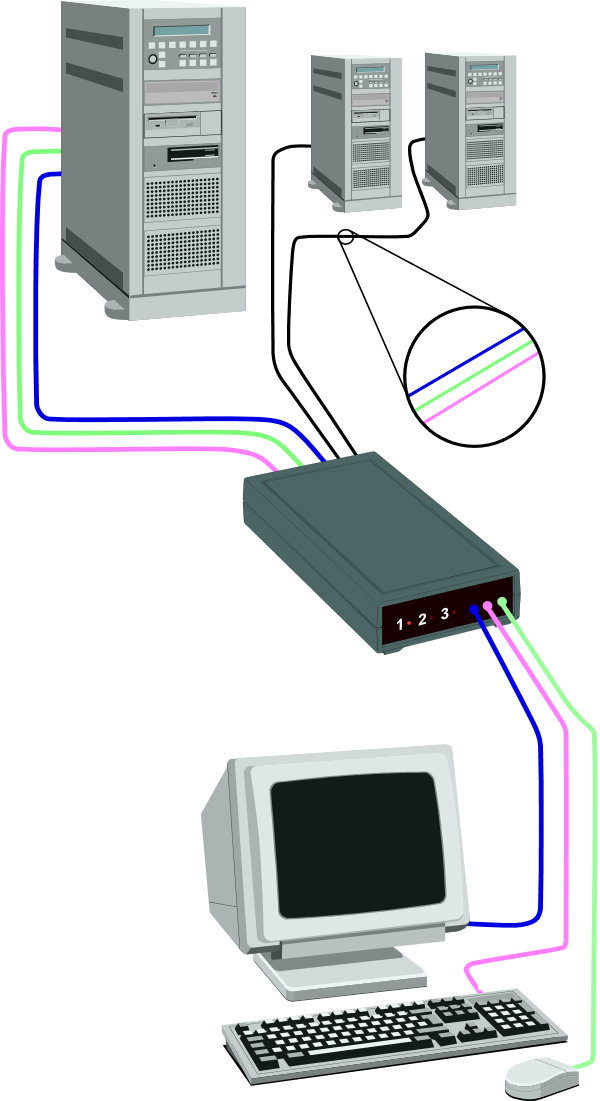 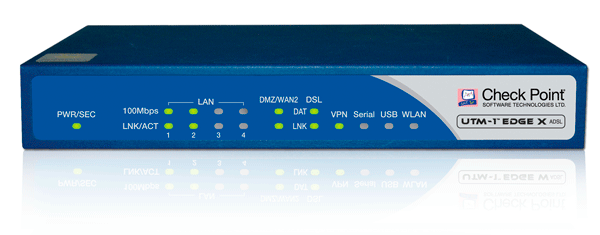 ფაიერვოლი
NG-ფაიერვოლი
KVM-კომუტატორი
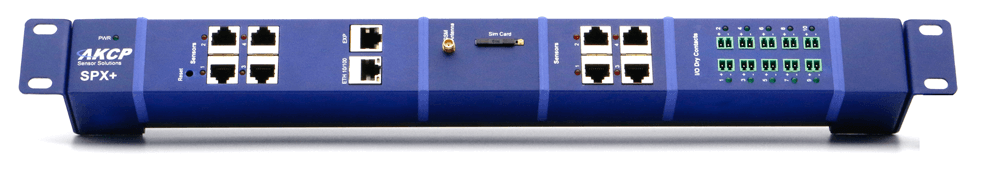 ტემპერატურის, ტენიანობის და სხვა კლიმატური სიდიდეების მონიტორინგის მოდული
და სხვა მრავალი... 

მაგალითად, ინფორმაციის საიმედო განადგურების მოწყობილობა
ვიდეოჩანართი									File Shredder
მონაცემთა ცენტრის “მეურნეობის” მართვა
ერთიანი დოკუმენტაცია
აუცილებელი: მონაცემთა ბაზა (MS Excel, SQL Server)
სასურველი: სქემატური დოკუმენტები (MS Visio)